Муниципальное бюджетное дошкольное образовательное учреждение
 Центр развития ребенка – детский сад «8 марта» г.Зернограда
«Найди правильный слог»
Интерактивная игра по обучению грамоте
Учитель-логопед Батырь Инна Владимировна
ШУП
ШУБ
ШАП
ПША
ШАП-КА
Молодец!
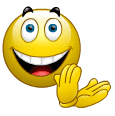 КА-РАН-ДАШ
ДАШ
ДОШ
АШ
ШИ
ША
Молодец!
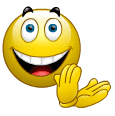 КА-ТУШ-КА
КОШ
МАШ
ДАШ
ТУШ
ДУШ
Молодец!
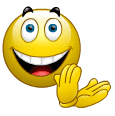 ТИШ
ДАШ
МАШ
МИШ
МИШ-КА
Молодец!
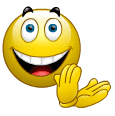 ШО-КО-ЛАД
ШИ
ША
ШУ
ШО
ША
Молодец!
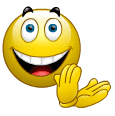 ШАМ-ПУНЬ
ШАМ
ШУН
ШОМ
ШИМ
ШАН
Молодец!
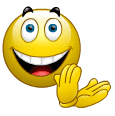 КОШ-КА
КАШ
КОШ
ПУШ
МОШ
МУШ
Молодец!
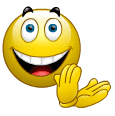